Cazenove Capital
Empowering You to Thrive!
P
R
O
F
I
T
I
S
L
O
S
K
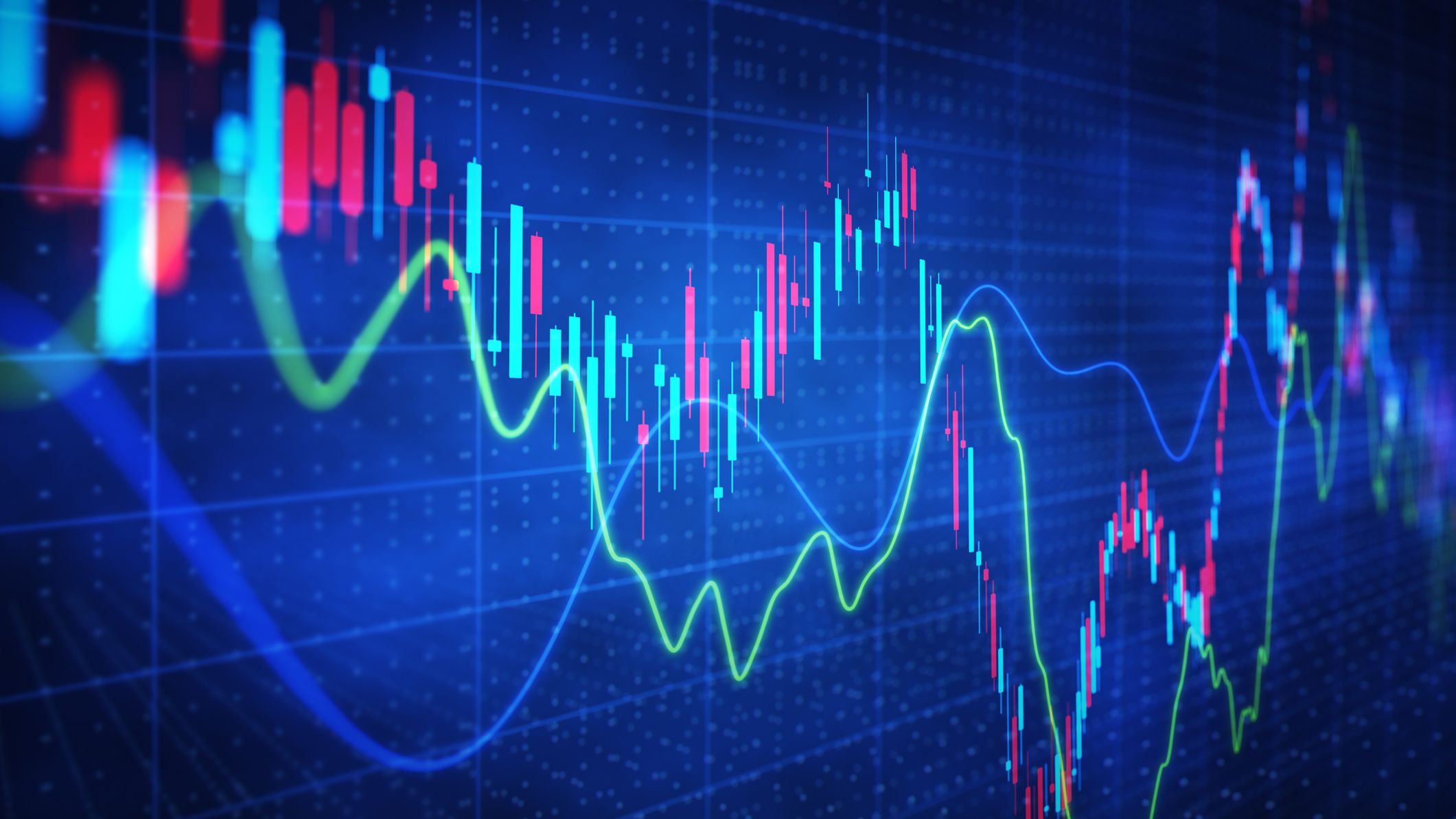 Agenda for Today's Session
What’s Happening in the Market
Tech Stocks Leading the Way
Company Earnings and Their Effect
Tariffs Causing Market Ups and Downs
Our Plan: Safe Mode vs. Growth Mode
Our Main Stocks and Profit Goals
Keeping Our Portfolio Strong and Safe
P
R
O
F
I
T
I
S
L
O
S
K
Tech Stocks Leading the Way
Tech Stocks Are the Stars Right Now
Tariff Worries Could Slow Tech Down
We’re Mixing Tech Stocks with Safer Ones
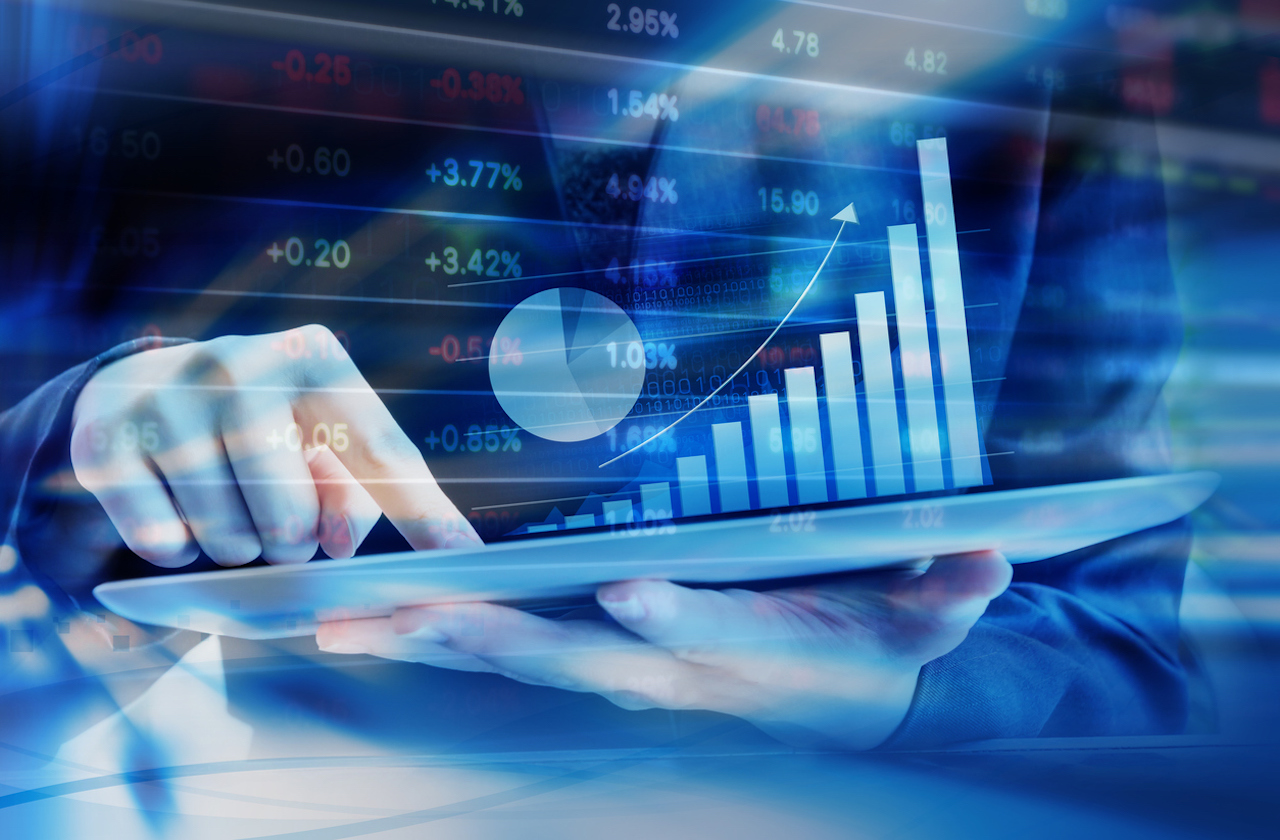 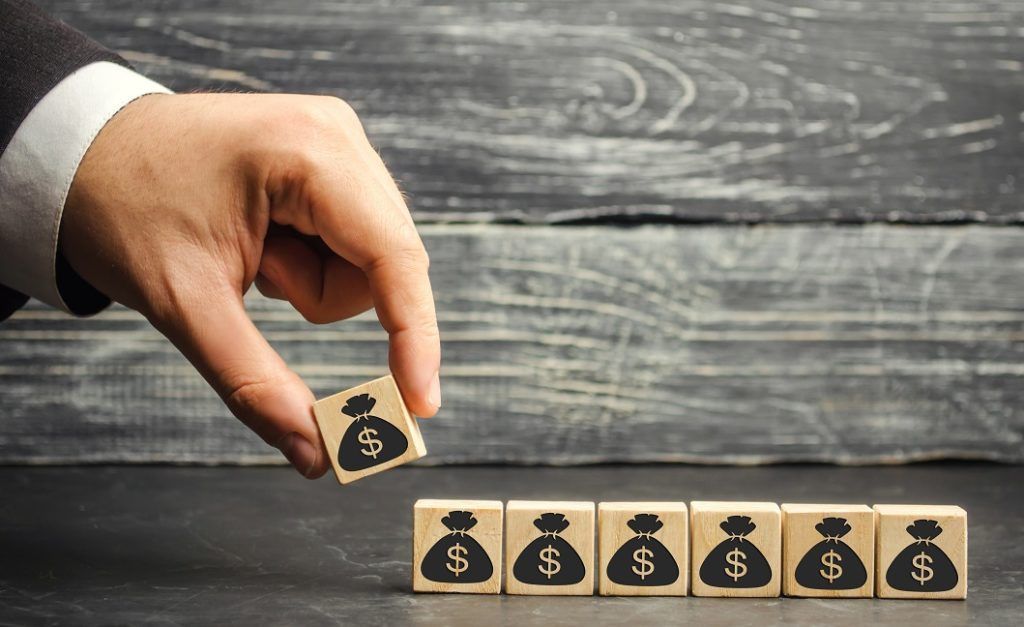 How Big Tech Stocks Are Reacting?
Company Earnings and Their Effect
Why Company Earnings Are So Important
Good Earnings Boost Confidence and Prices
Poor Earnings Bring Fear and Sell-Offs
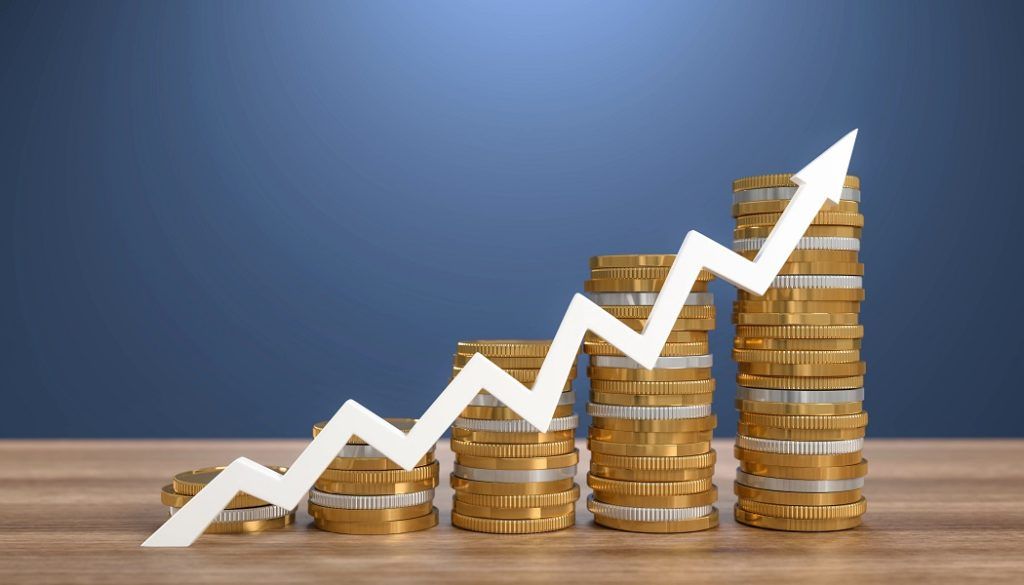 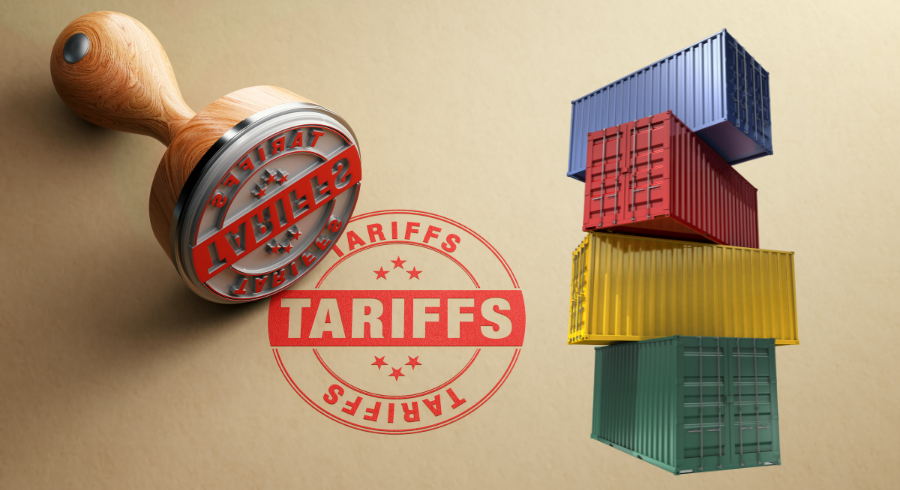 Tariffs Causing Market Ups and Downs
Tariffs Are Shaking Investor Confidence
The Fear Meter Is Rising—So We Adjusted
What Could Happen Next—and How We’re Staying Ready
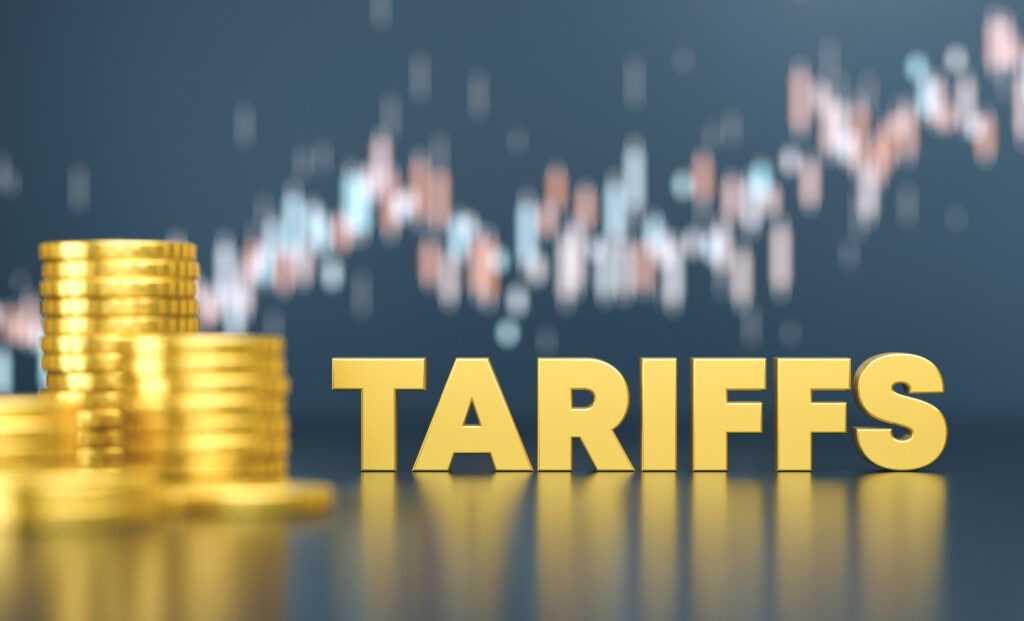 Our Plan: Safe Mode vs. Growth Mode
Staying Safe in a Shaky Market
Ready to Shift into Growth Mode
A Flexible Plan for Strong Results
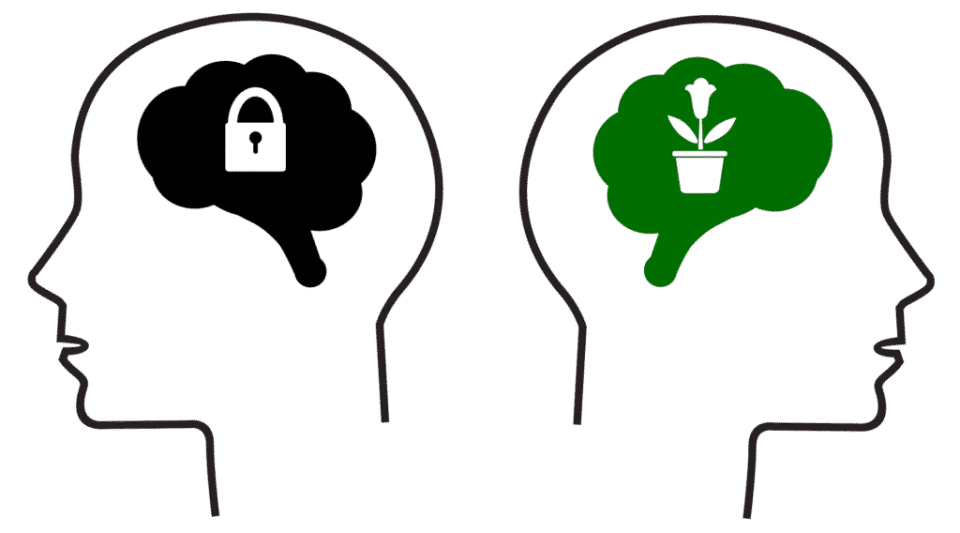 Cazenove Capital
Empowering You to Thrive!
Phase II
Our Main Stocks and Profit Goals
A Strong Plan for Big Growth
Simple Targets, Real Profits
Looking Ahead with Confidence
Rotational Compounding: Growing Smarter
Keeping Our Portfolio Strong and Safe
Keeping Our Portfolio Strong
Managing Risks with a Smart Trading System
Weekly Portfolio Check and Adjustments
Smart, Cautious Growth
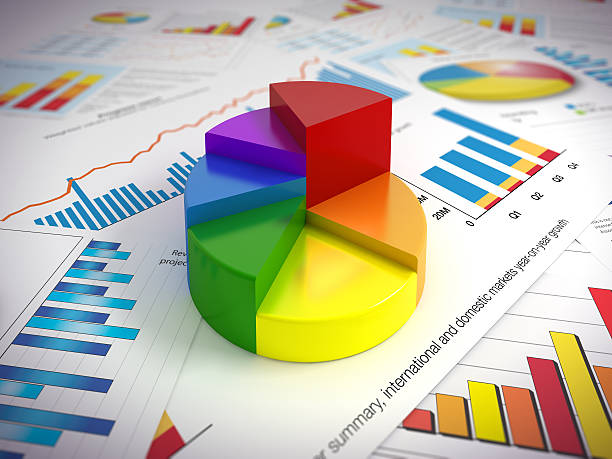 Cazenove Capital
Empowering You to Thrive!
Phase II
P
R
O
F
I
T
THANK YOU
I
Contact my Assistant to join our group
S
L
O
S
K